KRIZNO KOMUNICIRANJE U OBRAZOVANJU
doc. dr. sc. DAMIR JUGO
Stručni skup ravnatelja osnovnih škola Republike Hrvatske
Vodice, 12. studenog 2019.
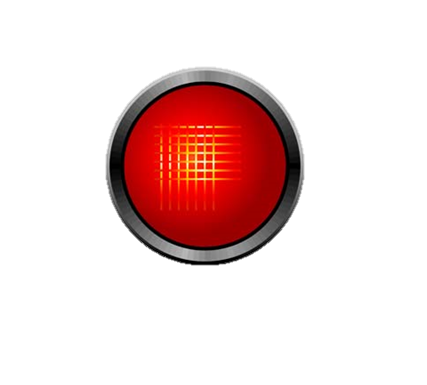 „Niti jedna organizacija nije imuna na krize”
Važnost percepcije javnosti
Sve što radite šira javnost percipira kroz medijsko izvještavanje.
Mediji napadaju državne i javne institucije - najteže se ili uopće ne brane. 
Novinari ne odgovaraju za svoje pogreške.
Urednici i novinari napadaju nedosljedne dužnosnike i službenike.
Danas je sve dostupno, ako ne preko medija, onda preko društvenih mreža.
Krizne situacije u obrazovanju
Prirodne nepogode; požari, potresi, poplave.
Nasilje. 
Štrajkovi.
Trovanja hranom.
Prometne nesreće u kojima sudjeluju/stradavaju učenici.
Zlostavljanja.
Nepotizam.
Mobbing, zlostavljanje zaposlenika.
Karakteristike krize
Događa se iznenada.
Institucija je dočeka nepripremljena.
Traži trenutnu reakciju.
Utječe na djelovanje organizacije.
Uzrokuje nesigurnost i stres.
Mediji u krizi mogu otežati situaciju.
?
!
Vodeći ljudi škola u krizi
Ključna uloga u sprječavanju krize!
Zadržati autoritet!
Racionalno razmišljanje!
Vizija i strategija nakon krize!
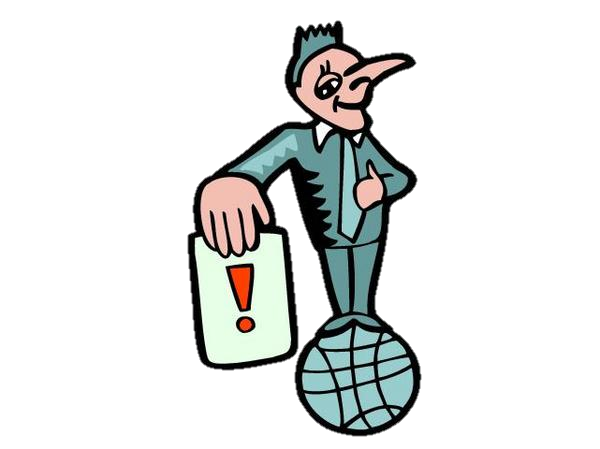 Proaktivan pristup prepoznaje krizu!
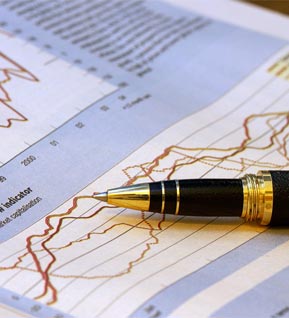 Strateško planiranje.
Razumije proces stvaranja vijesti.
Predviđa ponašanje novinara.
Poznaje redakcijski sustav i politiku.
Planira krizno komuniciranje.
Reagira na rad novinara.
Reaktivan pristup vodi vas u još veću krizu!
Reagira tek na medijske objave.
Ne bazira se na strategijama.
Nije u mogućnosti učinkovito reagirati.
Ne omogućava kontrolu publiciteta.
Ne stvara saveznike.
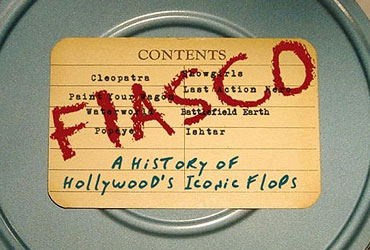 Kome se (moramo) obratiti za vrijeme krize?
Učenici i njihove obitelji.
Zaposlenici škole.
Resorno ministarstvo i agencija.
Mediji.
Pravobraniteljica za djecu.
Stručna javnost.
Međunarodna javnost.
Lokalna zajednica.
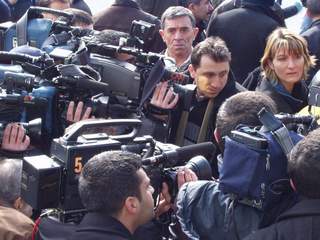 1. Zašto je važno prepoznati krizu?
Lakše ublažavanje posljedica.
Incidenti i nesreće neće postati krize.
Sačuvat ćemo imidž škole.
Oštećenima pokazujemo odgovornost.
Javnostima (pogotovo zaposlenicima) pokazujemo kako vladamo situacijom.
Kriza nije ono što se stvarno dogodilo nego ono što ljudi misle da se dogodilo!
2. Kada nastupi kriza…
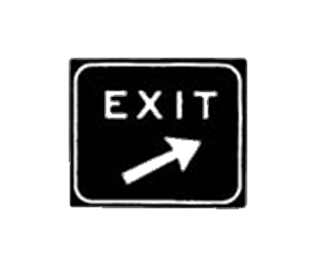 Odmah početi s planiranjem.
Reagirajte brzo – prva 2(4) sata su najvažnija!
Reagirajte iskreno – kad-tad će se saznati ako ne govorite istinu.
Budite točni i precizni.
Provjerite svaku informaciju koja dolazi i odlazi od vas.
3. Postavite si sljedeća pitanja!
Procjena štete?
Tko je odgovoran?
Je li ovo prvi put?
Je li bilo upozorenja?
Kraj?
Što se zapravo dogodilo?
Je li moguće produbljenje krize?
Procjena razvoja krize?
Trebamo li saveznike?
Trebamo li aktivirati krizni plan?
Unaprijed napravite krizni plan!
Definirane zadaće i odgovornosti ključnih ljudi škole/institucije.

Popis svih javnosti kojima se obraćamo.

Plan komuniciranja sa zaposlenicima, učenicima i njihovim roditeljima.

Mediji.

Zadaće “glasnogovornika” i ostalih službenika uključenih u događaj.
Komuniciranje u krizi #1
Pokažite ljudsku stranu: “Žao nam je!”
Smirite ljude na koje se kriza odnosi.
Ponudite informacije i objašnjenja.
Podsjetite na vaše kvalitete.
Utvrdite tko je odgovoran.
Komuniciranje u krizi #2
Komunicirajte 24 sata dok kriza ne završi.
Novinari vam mogu pomoći.
“Dajemo vam sve raspoložive informacije”
“Čim nešto saznamo obavijestit ćemo vas”
„Mediji će doći na mjesto nesreće poput najezde skakavaca koje treba nahraniti. Ako ih ne hrani organizacija koja se nađe u središtu krize, hranit će se iz ruku drugih. I postat će duboko sumnjičavi o ruci koja ih – očito – ne hrani“ 
	
Regester i Larkin, 2005: 173
Komuniciranje s medijima u krizi #1
Nemojte ignorirati medije.
Prihvatite pozive za medijska gostovanja.
Koristite pravo na autorizaciju intervjua.
Pažljivo poslušajte pitanja prije odgovora.
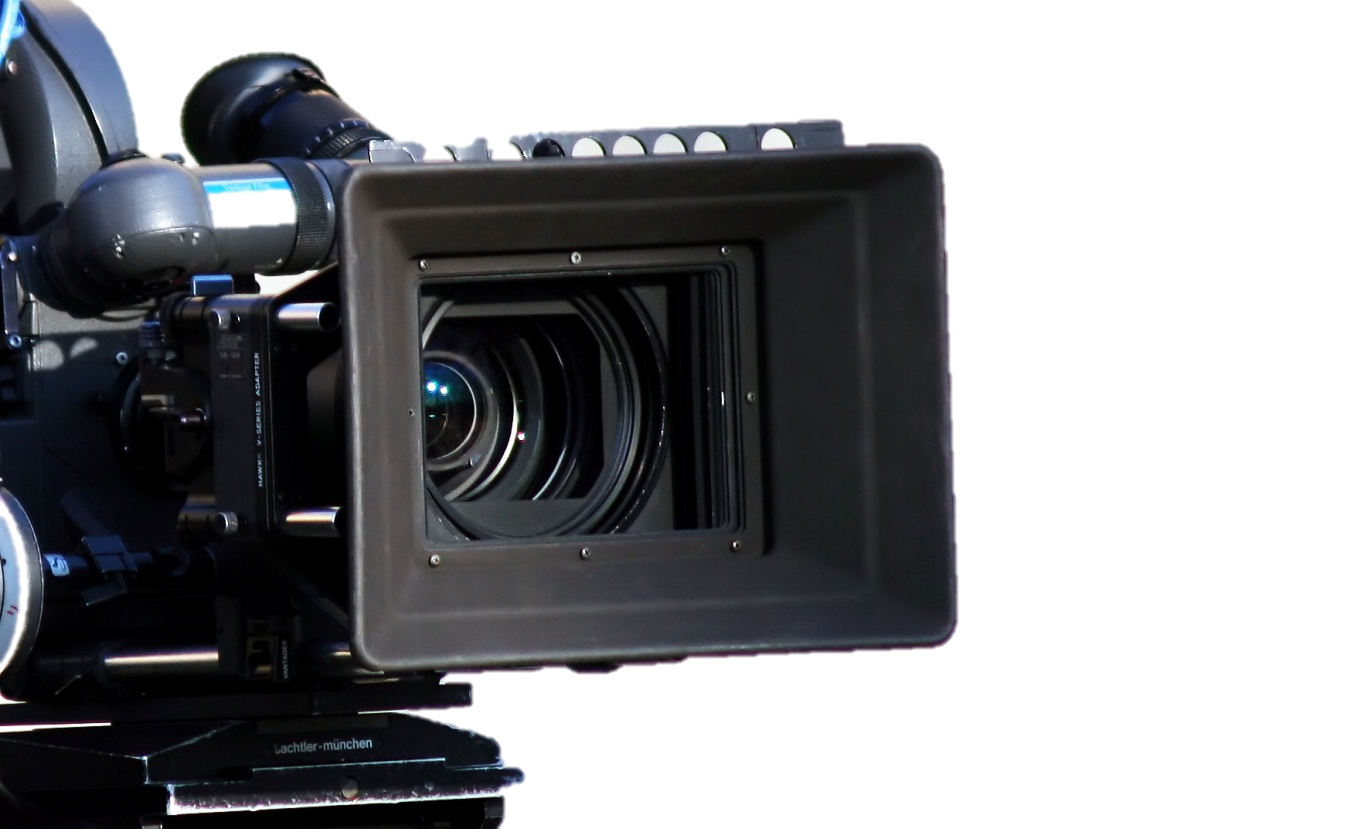 Komuniciranje s medijima u krizi #2
Govorite samo ono što znate.
Izbacite iz rječnika “NEMAM KOMENTARA”.
U intervjuu je najvažnije prvih 30 sekundi.
Uzvratite svaki poziv - inače će novinari informacije tražiti drugdje.
Komuniciranje s medijima u krizi #3
Prosječna medijska afera traje 3-5 dana.
Na provokacije ne odgovarajte provokacijom.
Kontrolirajte osjećaje i ne prebacujte odgovornost.
Zaboravite materijalnu štetu – ljudski životi su najvažniji.
Komuniciranje s medijima u krizi #4
Naučite jednostavne riječi.
Sve što kažete sutra će biti u medijima.
Govorite u ime organizacije.
Nemojte davati lažna obećanja.
Nemojte pretjerivati sa brojkama (tri podatka max).
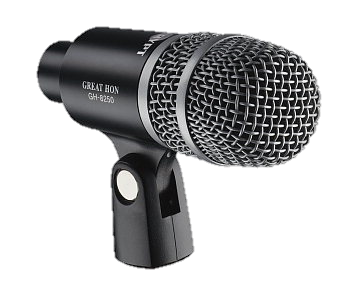 Ako nešto ne želite objaviti
ne govorite o tome!
Nakon krize - analiza
Kako su mediji izvještavali o krizi? 
Tip i domet izvještaja? 
Reakcije javnosti?
Financijske posljedice?
Zaposlenici?
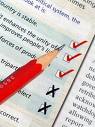 Kriza se uvijek 
može ponovno 
pojaviti!
HVALA NA PAŽNJI!
damir.jugo@bernays.hr